Financial Choices:
Needs, Wants & Savings
Financial Literacy: Session 1
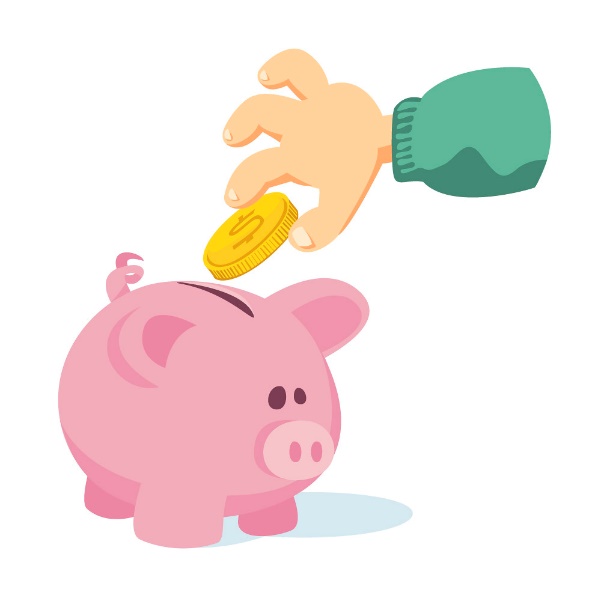 About the Program
Needs Vs Wants
Ask yourself “Is this something I need to survive?” If yes, this is a need.


As yourself “Is this something that would improve your quality of life"? If yes, this is a want.
When Does A Need Become A Want?
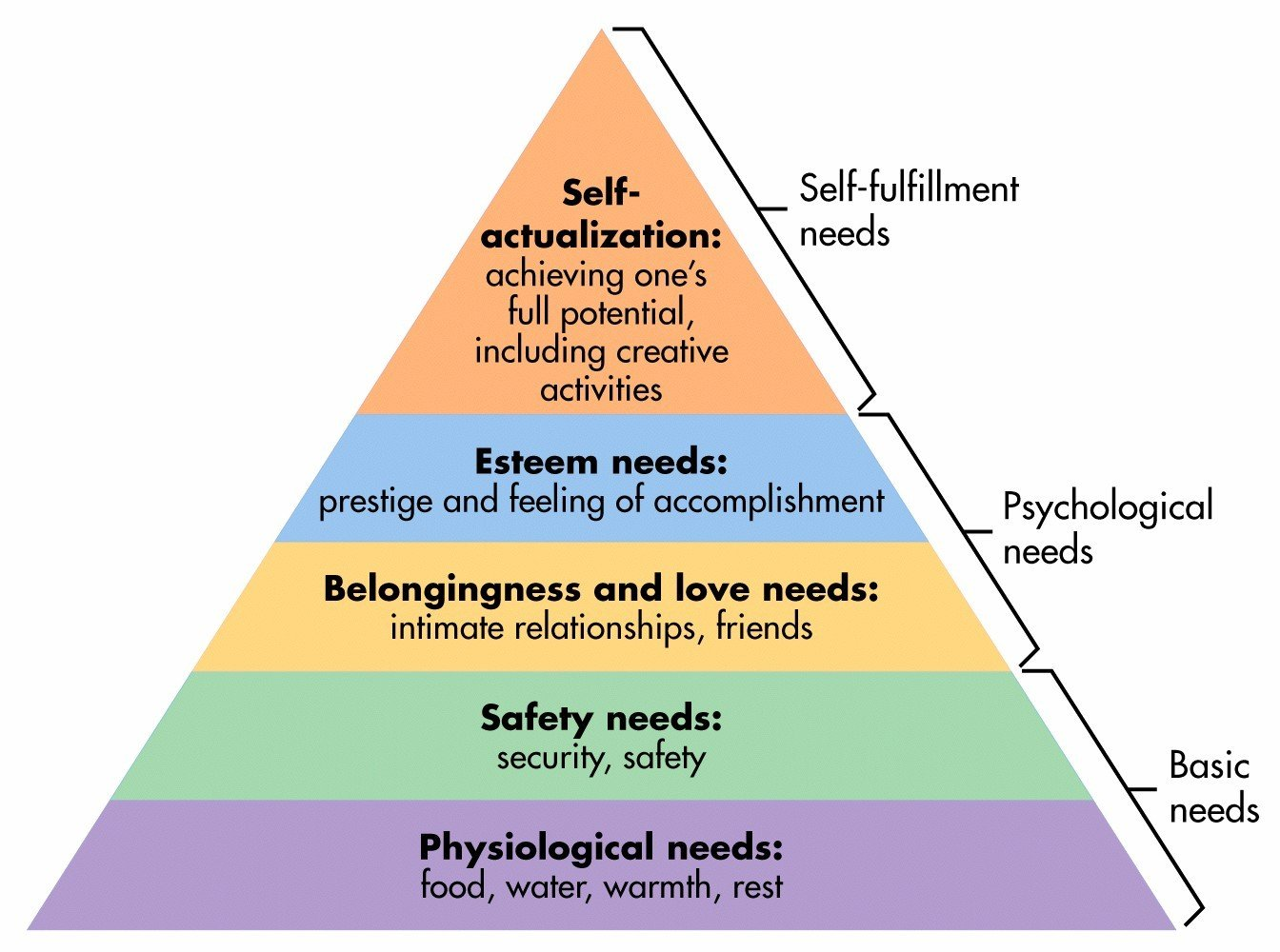 Needs become wants when you are meeting your basic needs yet doing so above your ‘means’.
50/30/20 Budget Rule
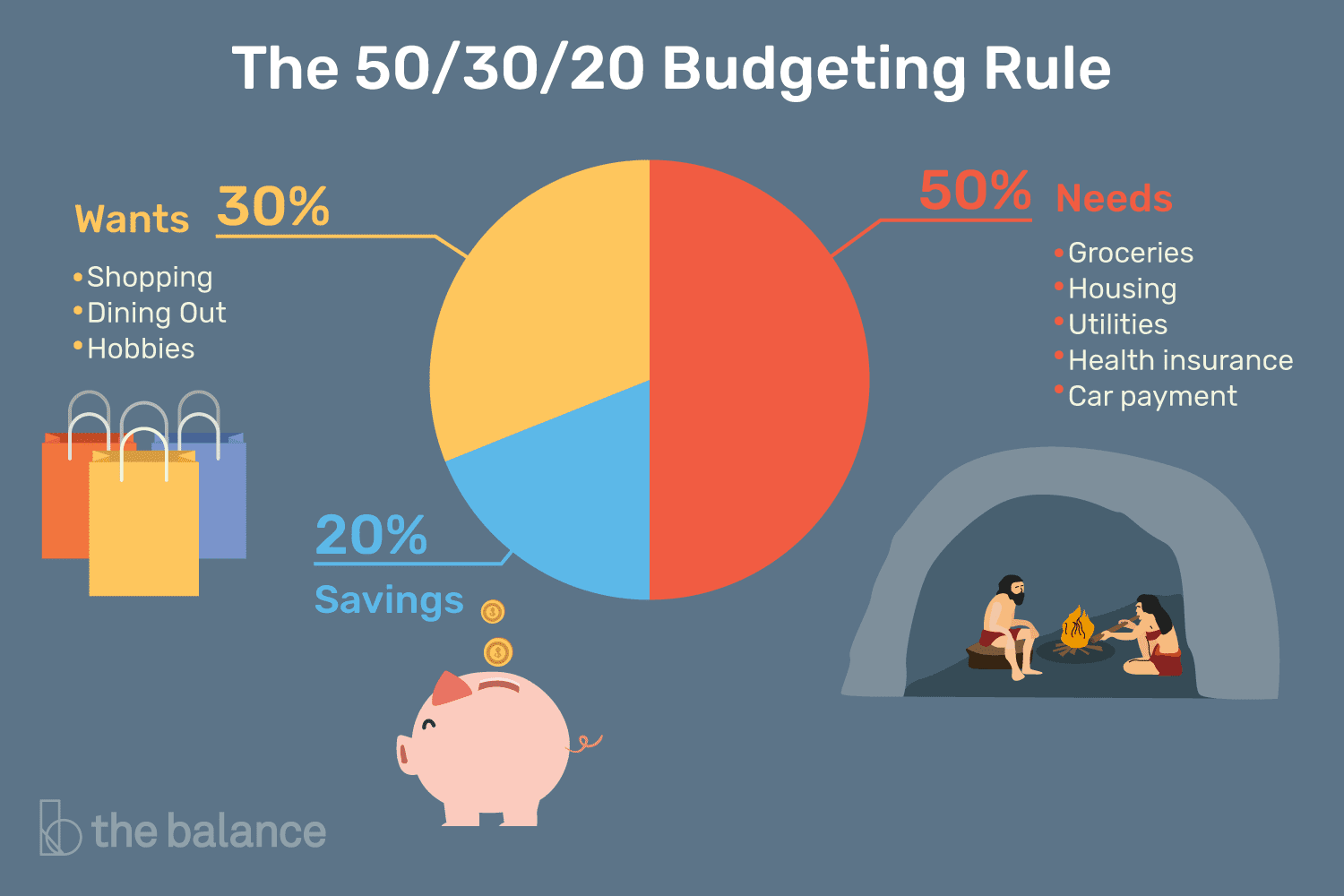 Necessities
Wants
Savings and Paying off Debts
Applying What We Learned
Here are some money-saving tips
Eating food at home/ dorm instead of going out to eat
Renting textbooks instead of buying them
Do not buy things just because they are on SALE
Save up loose change
Do not save your card information on online websites
Create a budget
Buy in bulk
Eliminate recurring costs- sharing subscriptions with friends
Utilizing student discounts